جامعة المجمعة كلية المجتمع لجنة الأنشطة الطلابية
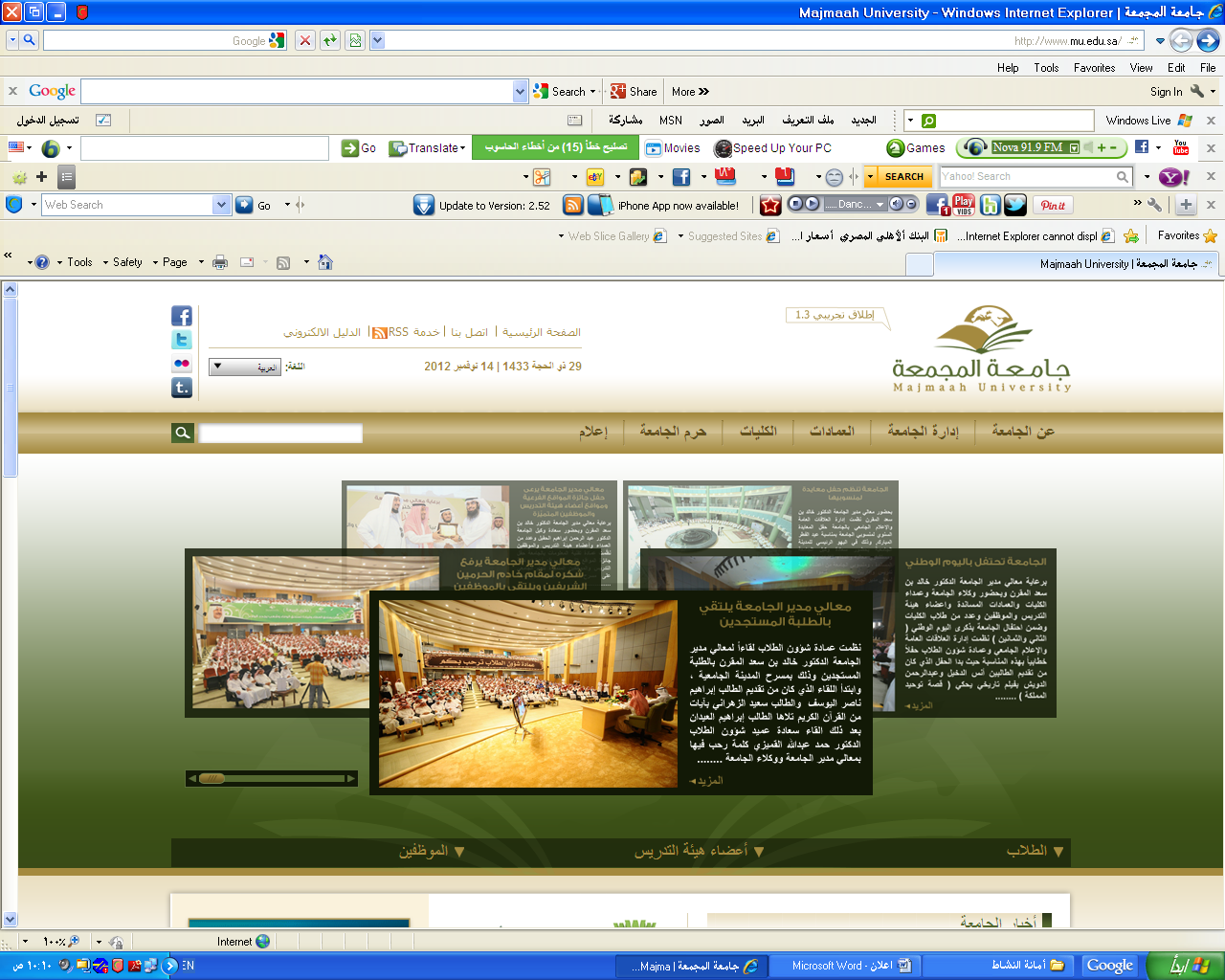 المجلة المرئية للأنشطة الطلابية
(العدد الثامن)
لجنة الأنشطة الطلابية تقيم حفل استقبال الطلاب للفصل الدراسي الثاني من العام الجامعي 1433-1434هـ
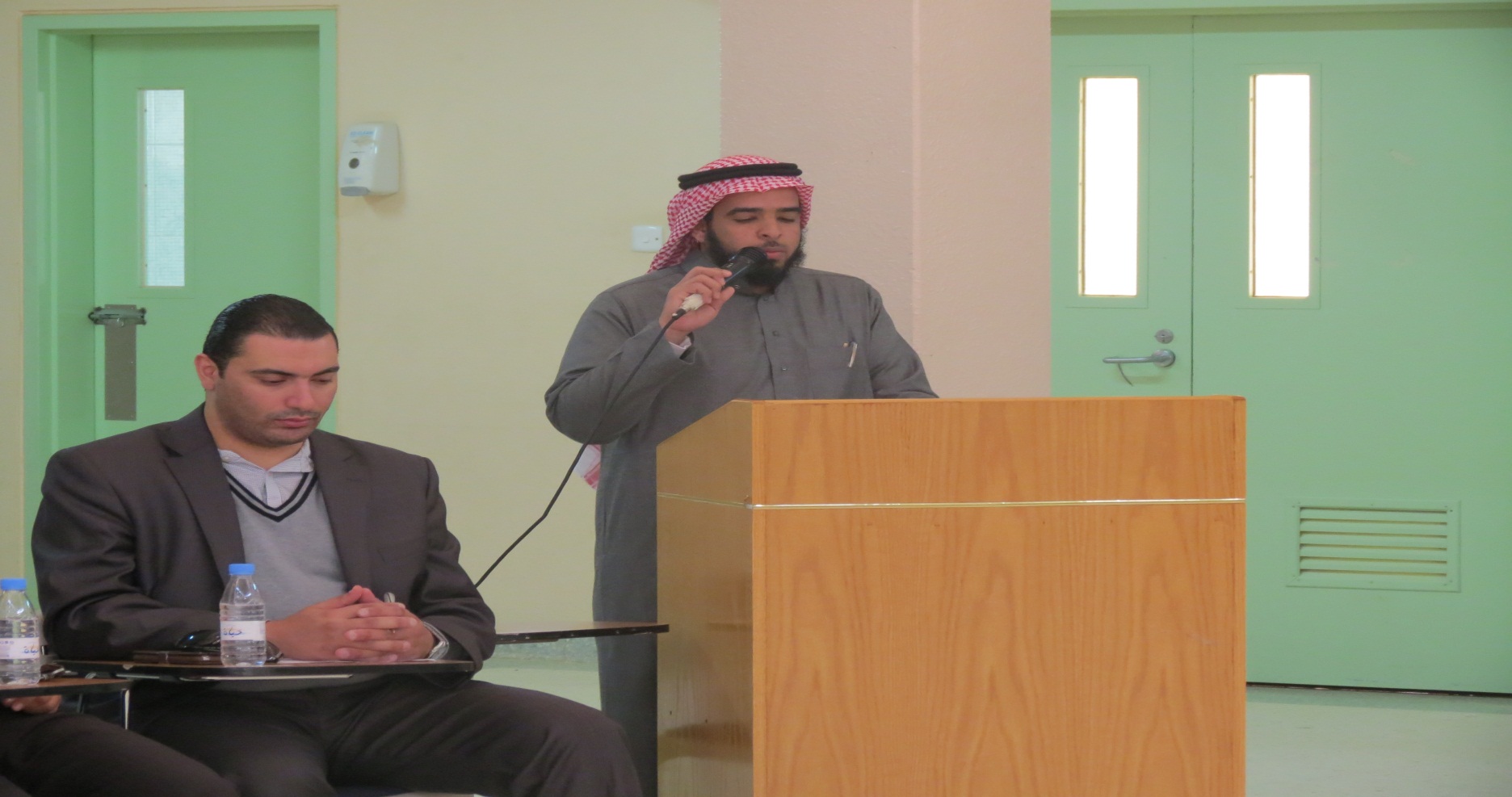 لجنة الأنشطة الطلابية تقيم حفل استقبال الطلاببمشاركة عميد الكلية و وكيل عمادة شؤون الطلاب
حضور طلابي مكثف لحفل الأنشطة الطلابية
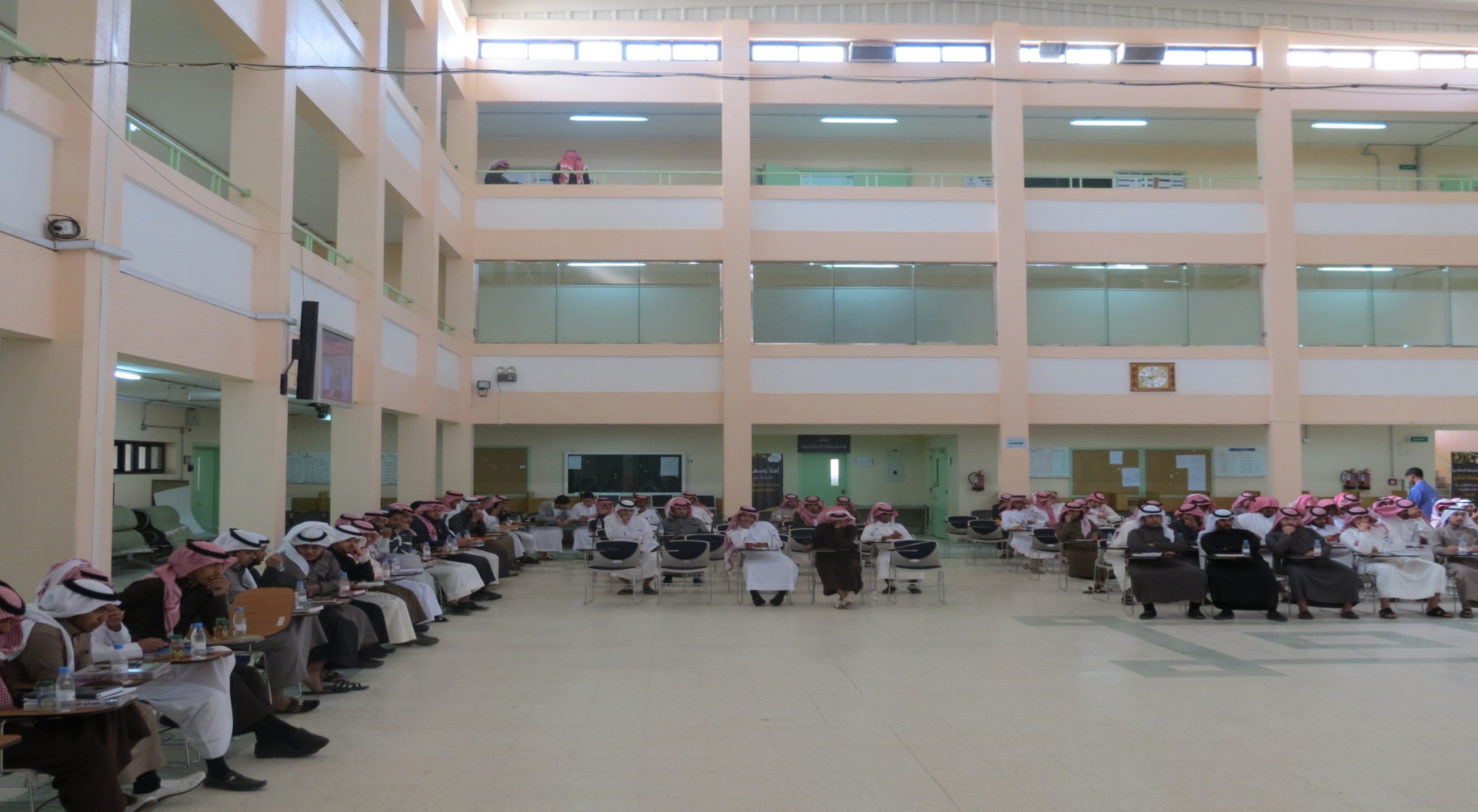 حضور طلابي مكثف لحفل الأنشطة الطلابية
هيئة التدريس بالكلية تشارك في حفل الأنشطة الطلابية
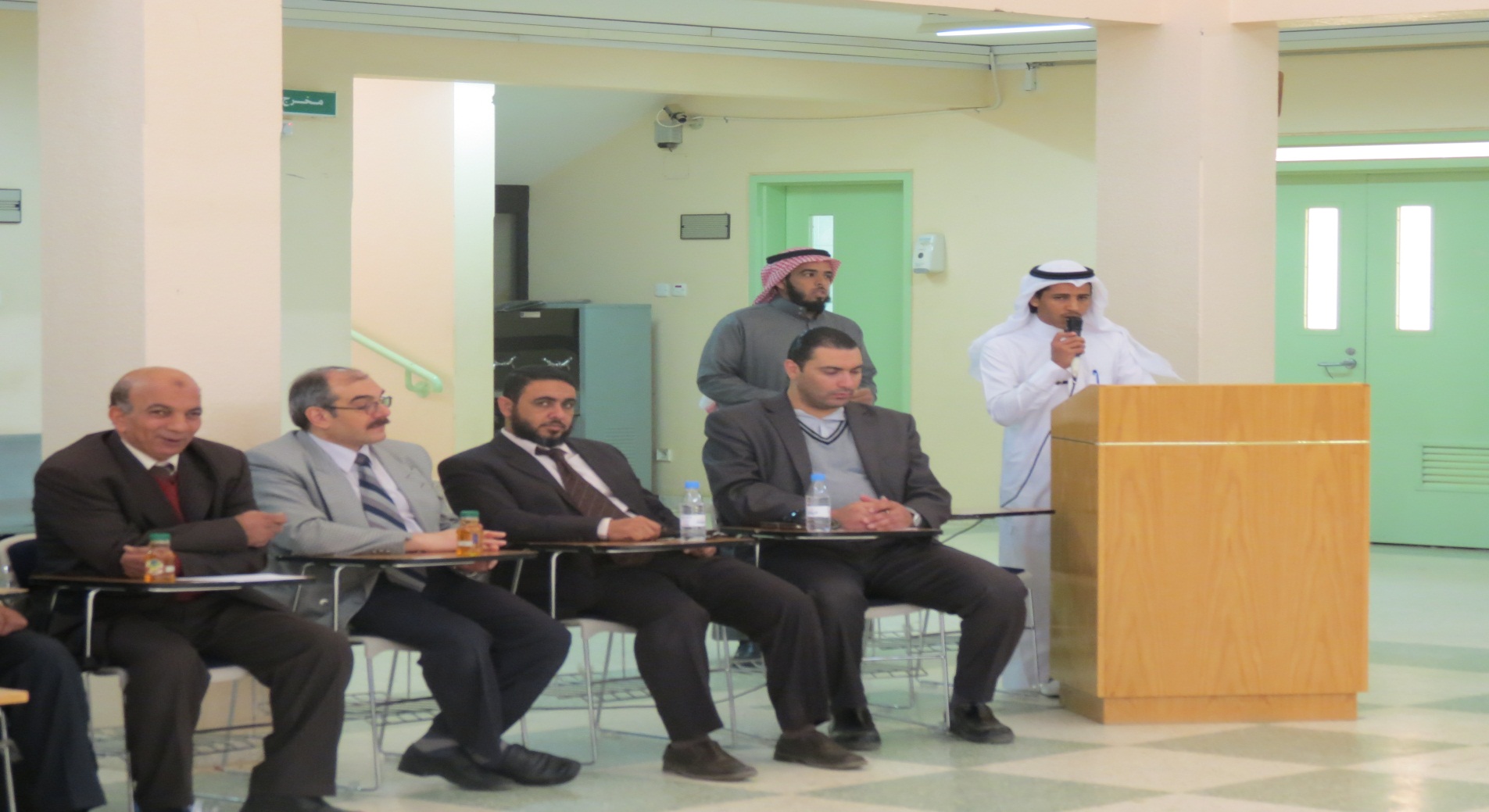 منسوبو الكلية يشاركون في حفل الأنشطة الطلابية
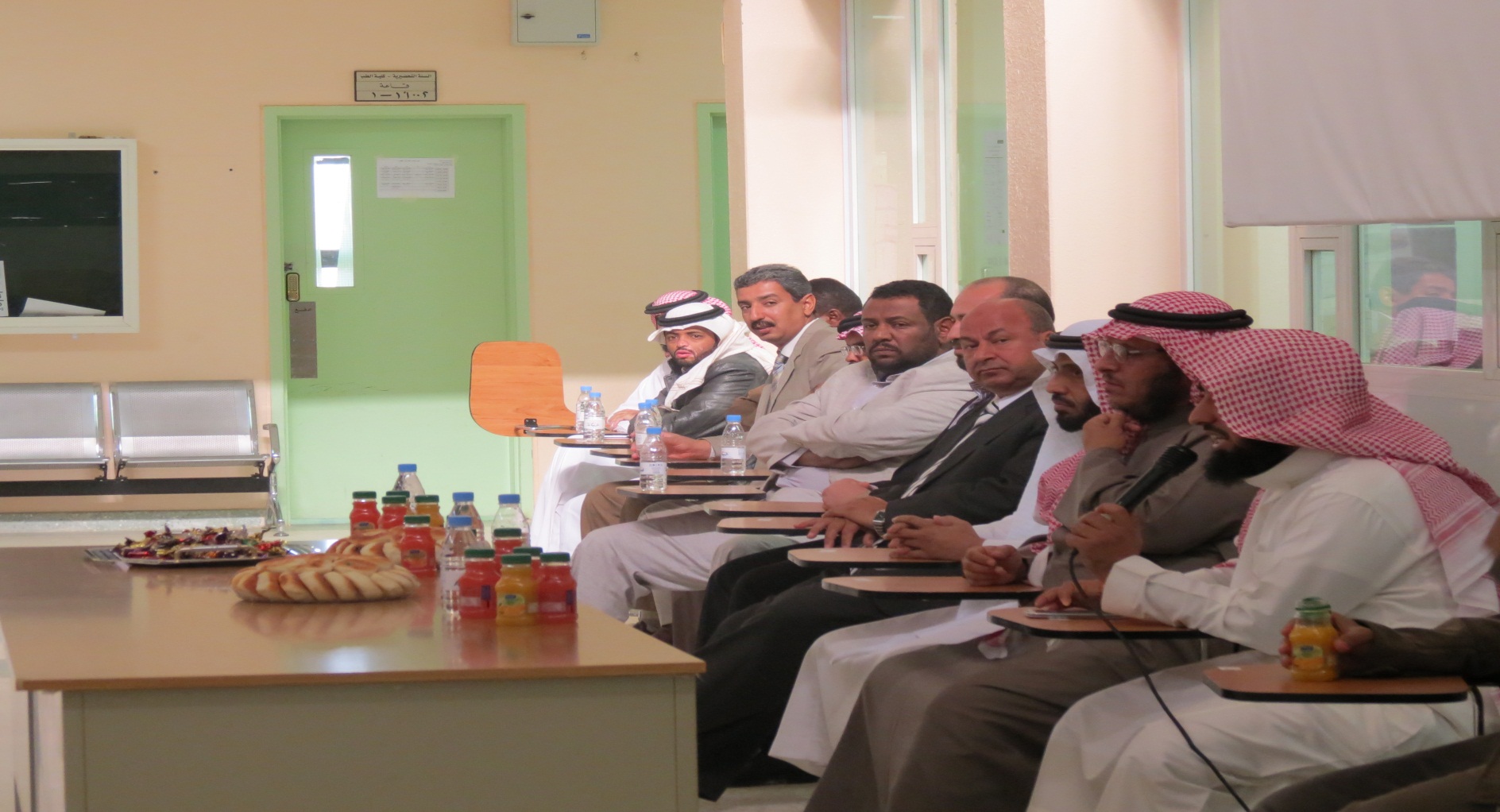 لجنة الأنشطة الطلابية تقدم جوائز لطلاب الكلية خلال الحفل الطلابي
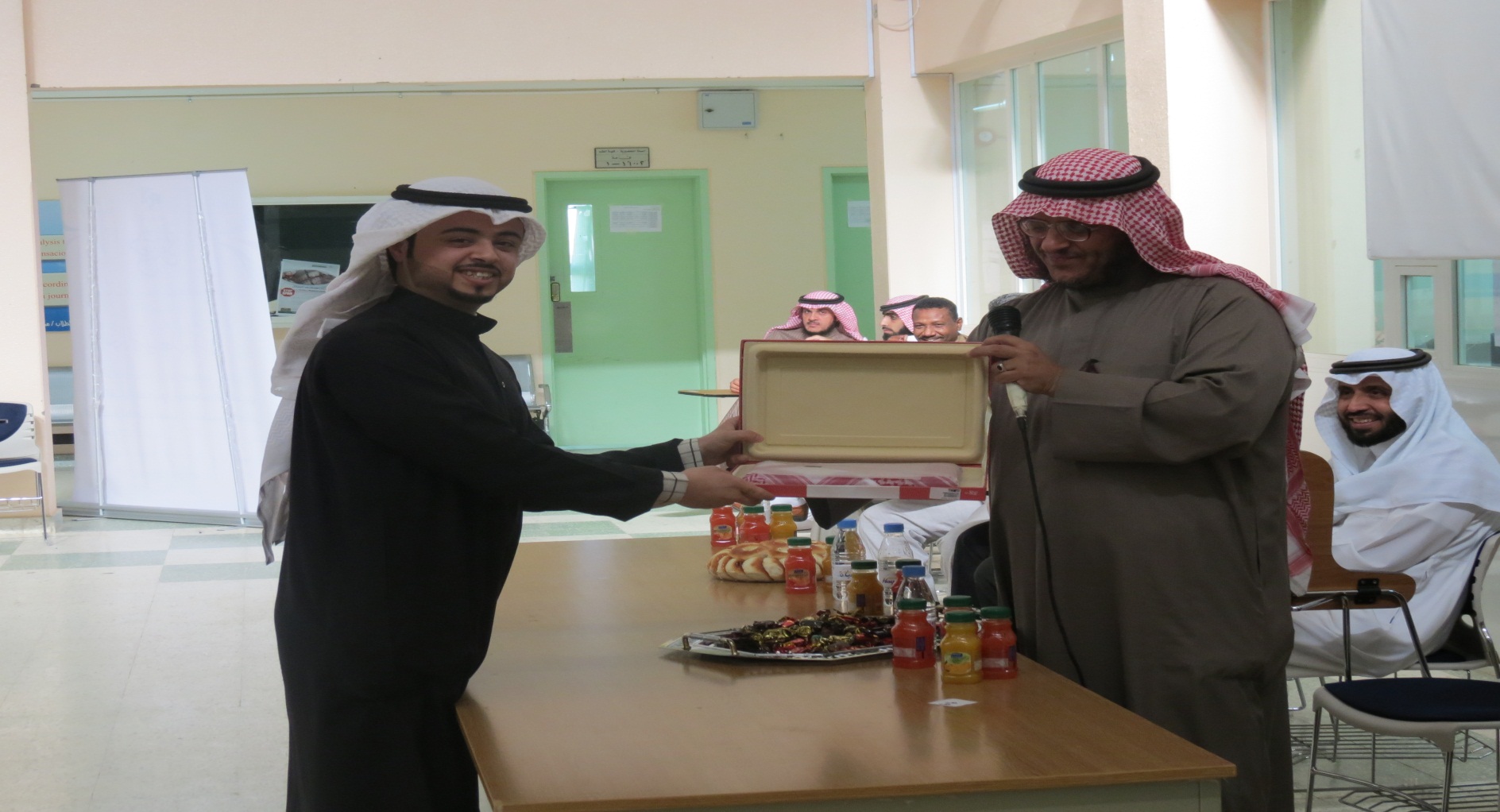 لجنة الأنشطة الطلابية تقدم جوائز لطلاب الكلية خلال الحفل الطلابي
لجنة الأنشطة الطلابية تقدم جوائز لطلاب الكلية خلال الحفل الطلابي
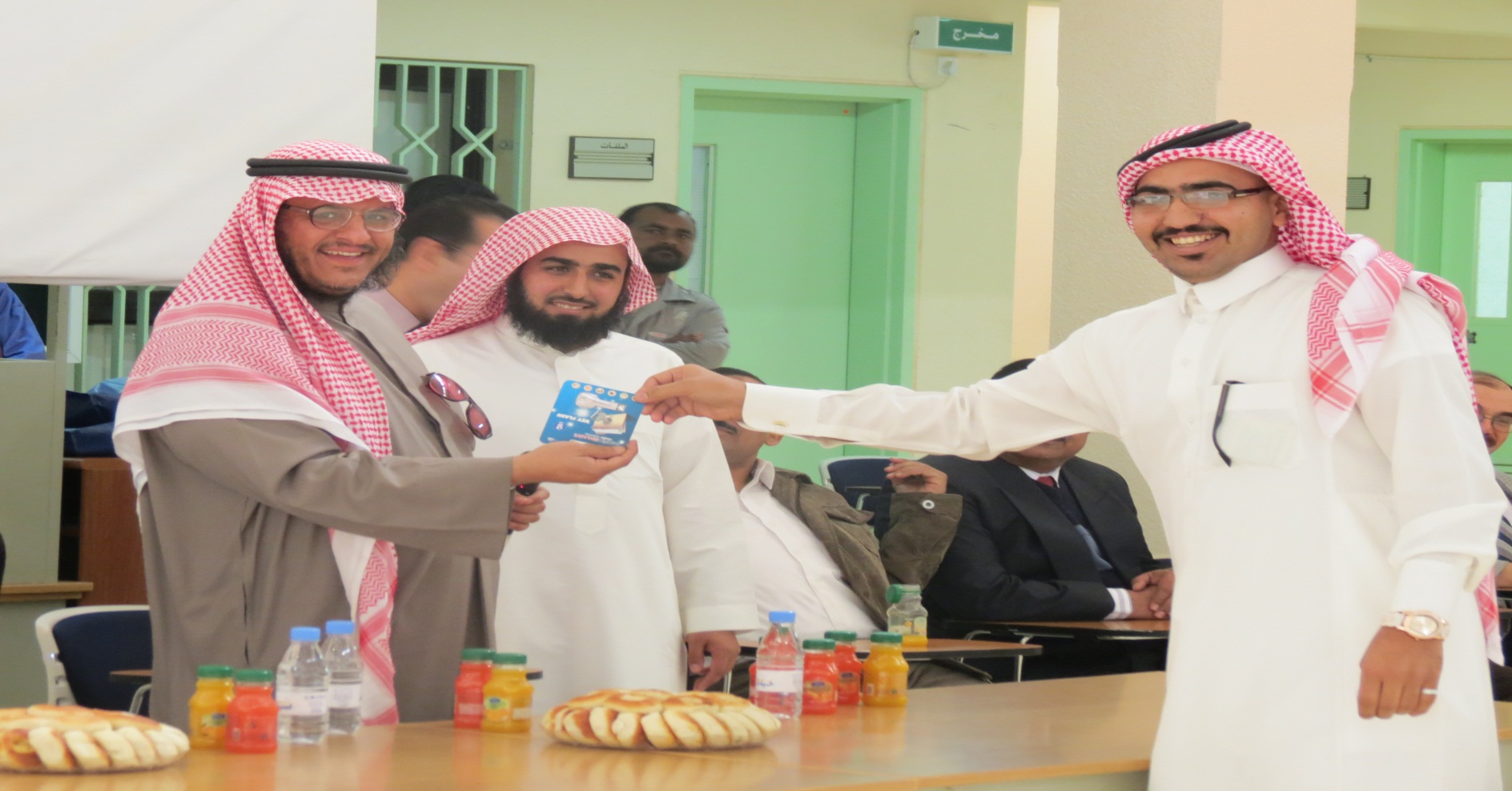 طلاب الكلية يشاركون في فعاليات الحفل الطلابي
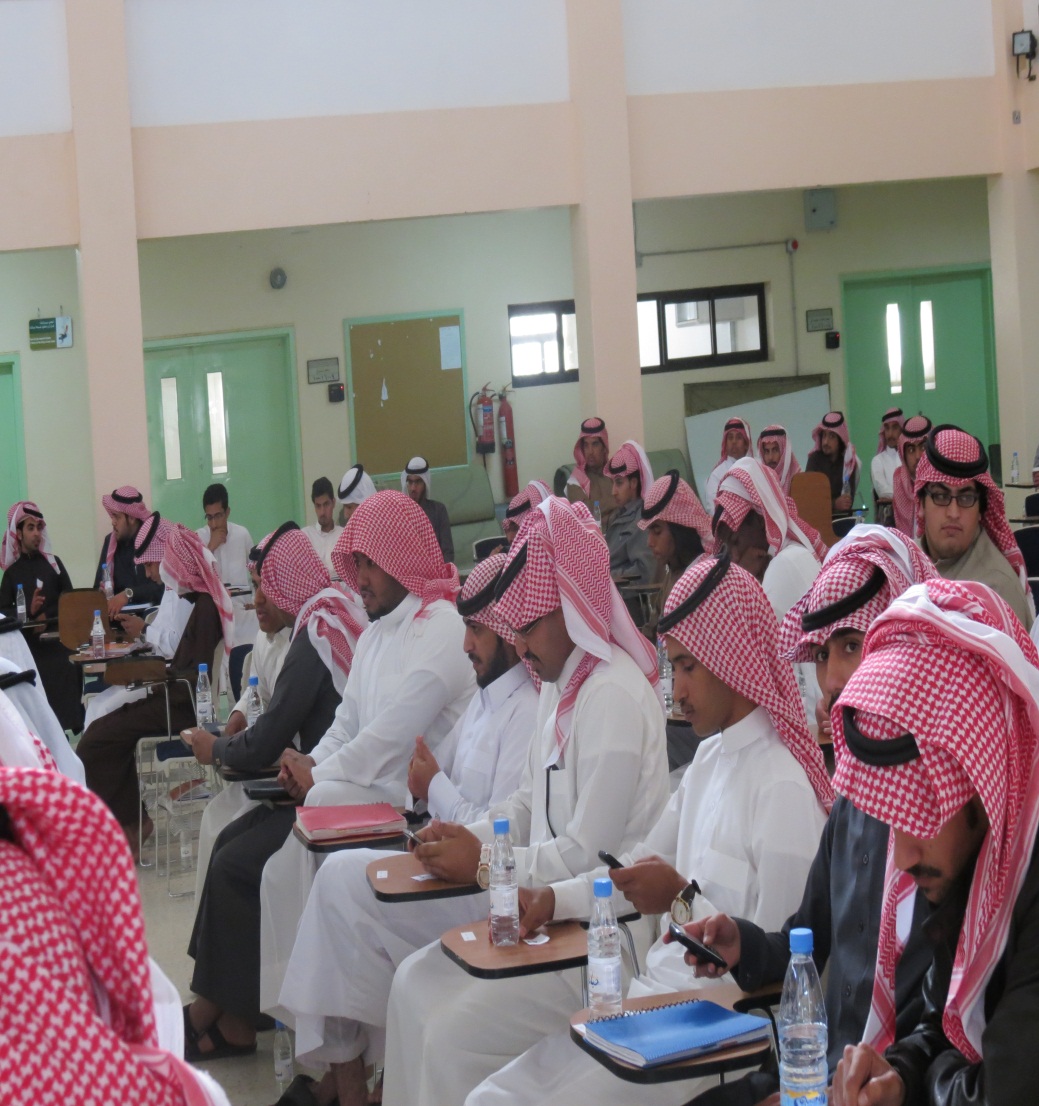 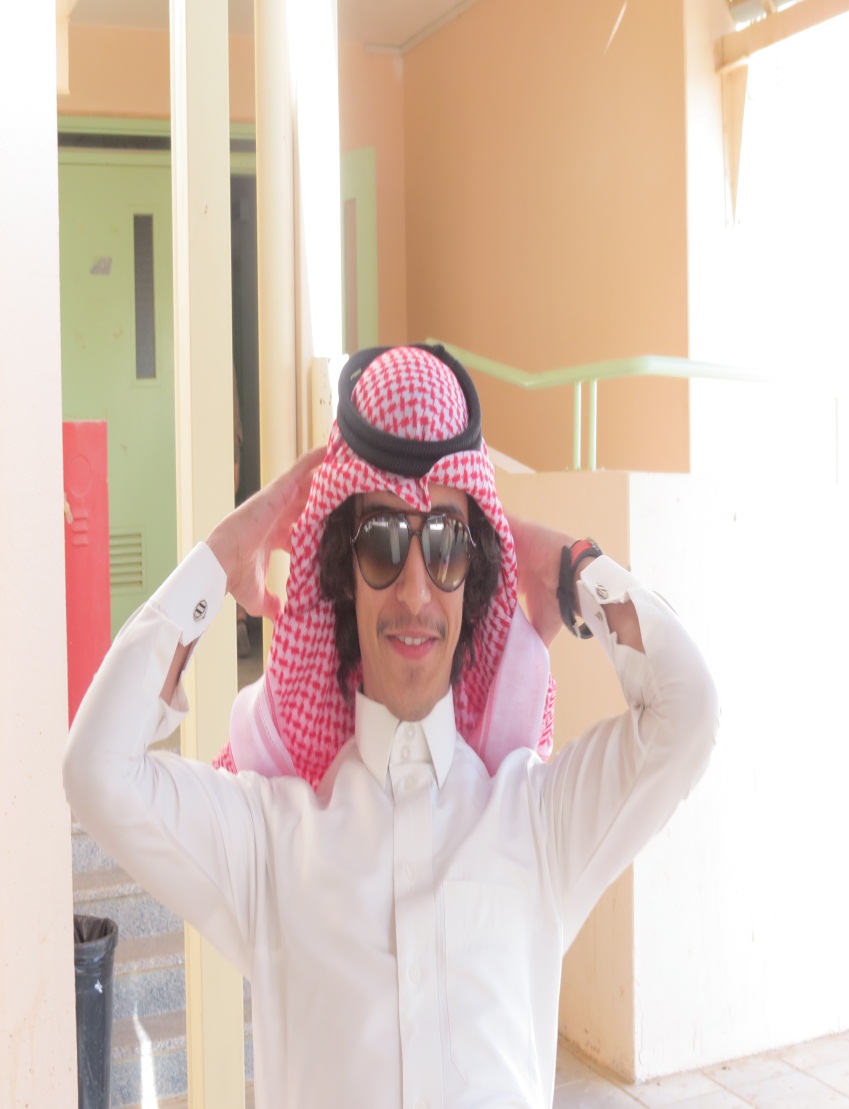 زيارة عميد الكلية و وكيل عمادة الطلاب لمقر الأنشطة الطلابية بالكلية
إعلان
تعلن لجنة الأنشطة الطلابية عن مسابقة الطالب المثالي الأسبوعية طبقا للشروط التالية :

التفوق العلمي خلال الأسبوع 35% .
المشاركة في الأنشطة الطلابية 35 % .
العلاقة بالمجتمع الطلابي داخل الجامعة 15%.
خدمة المجتمع خارج الجامعة 15% .
مجلس الكلية يعقد اجتماعه السادس و قد تم مناقشة حالات الطلاب المتعثرين و المفصولين اكاديمياً
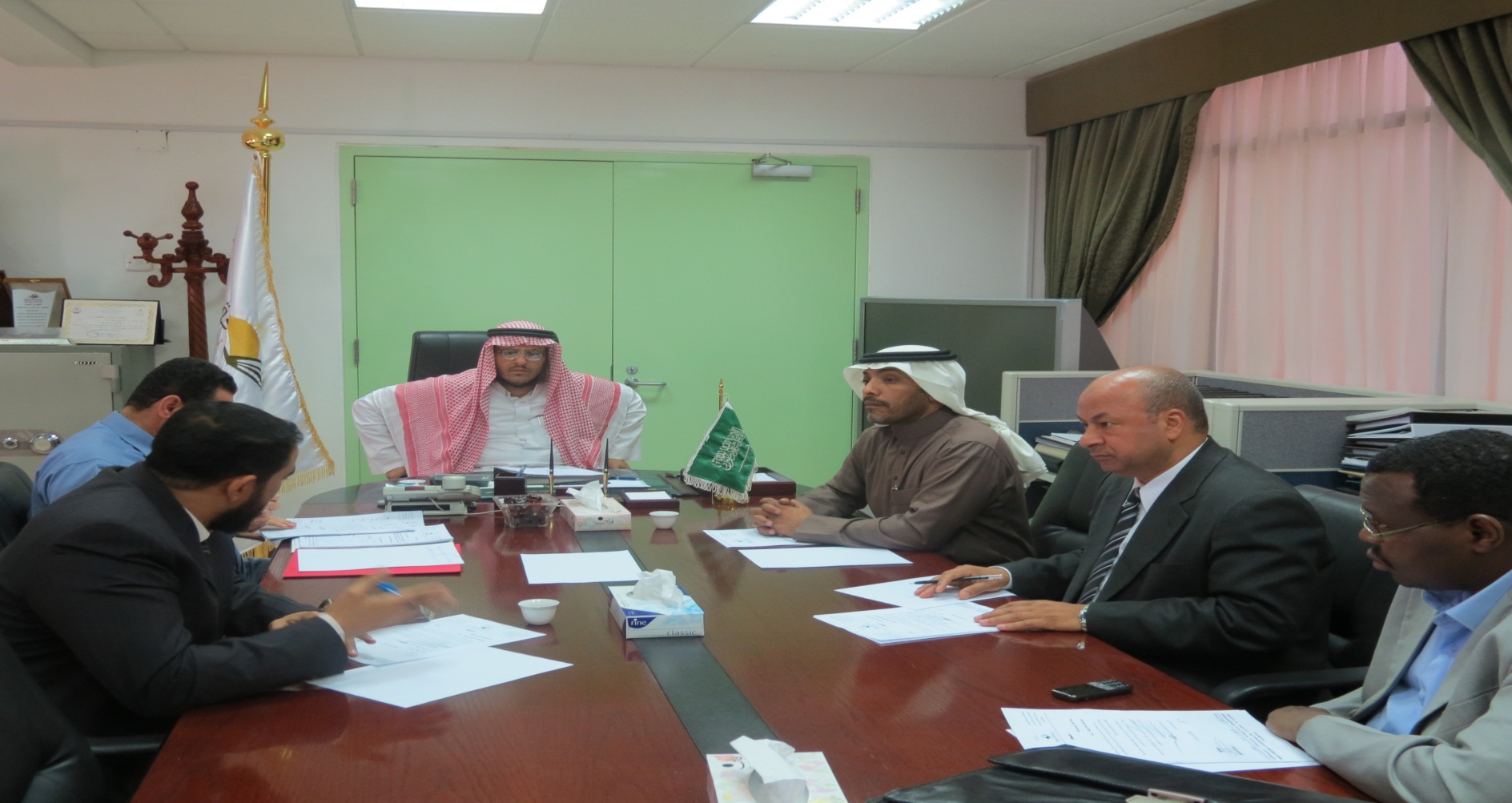 لجنة الاعانات و السلف الطلابية تجتمع برئاسة د.عبدالله الدهش و عضوية : أ.عبدالإله الصالح و أ.فهد المطيري
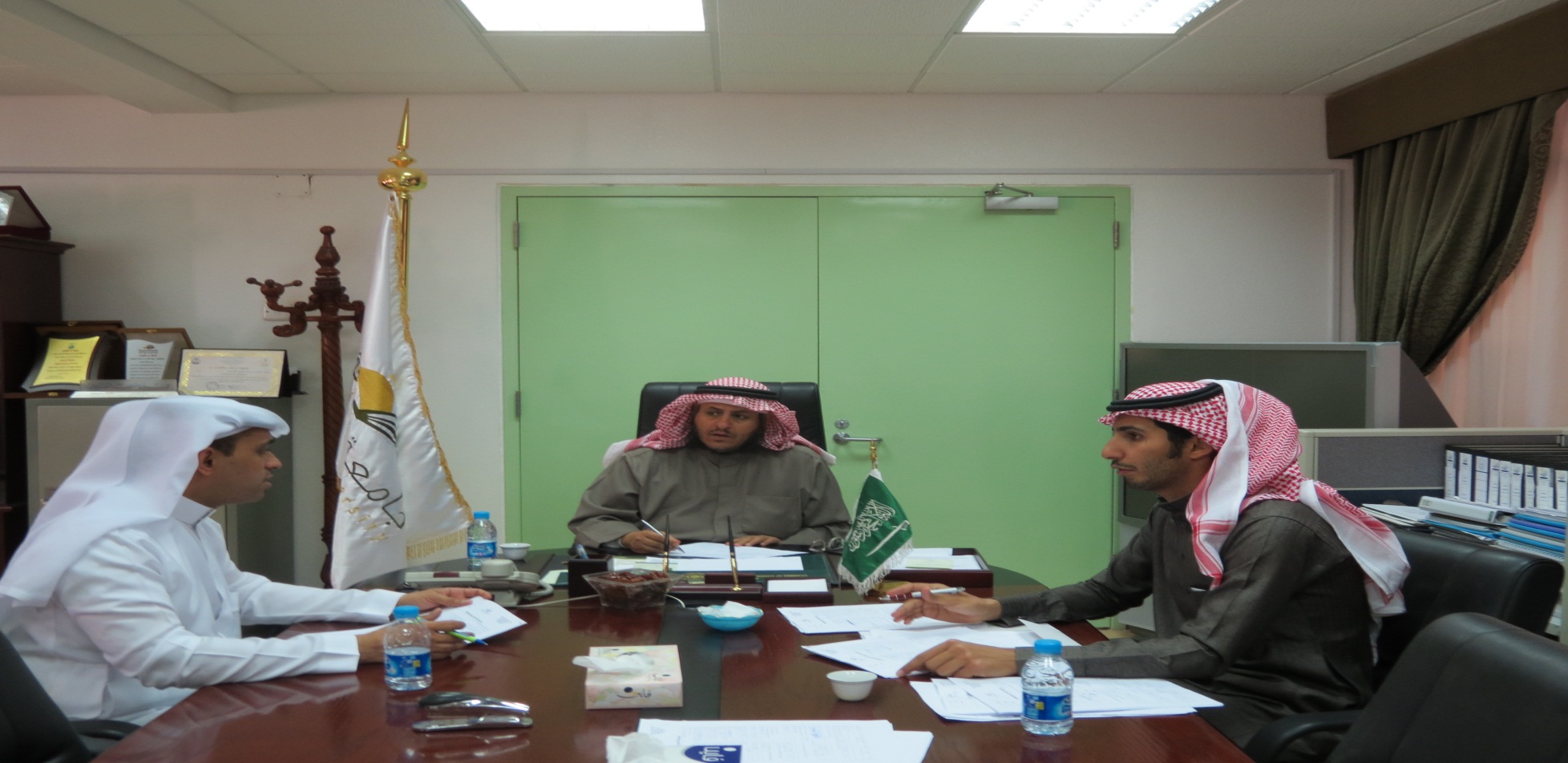 جامعة المجمعة كلية المجتمع لجنة الأنشطة الطلابية
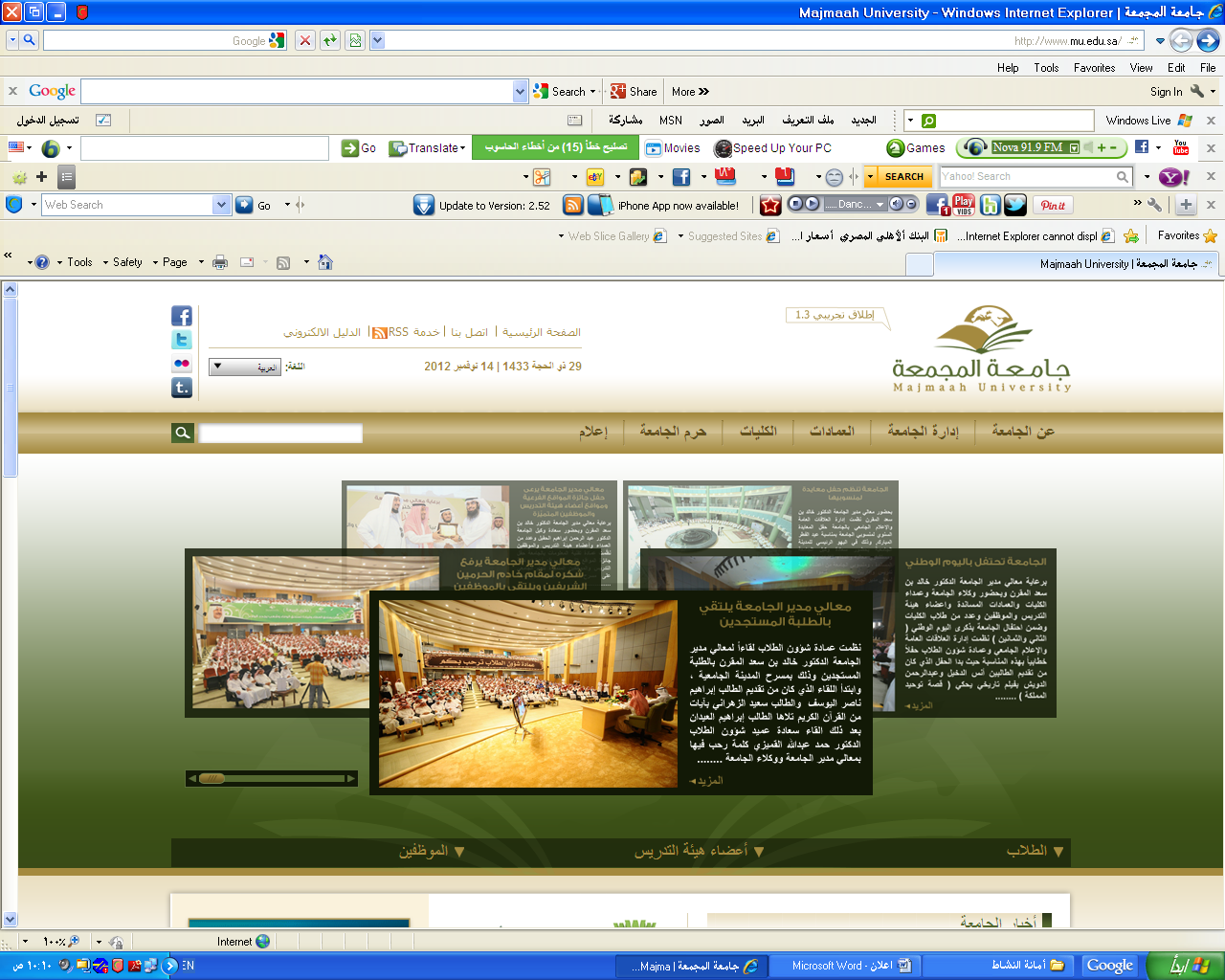 مع تحيات
لجنة الأنشطة الطلابية